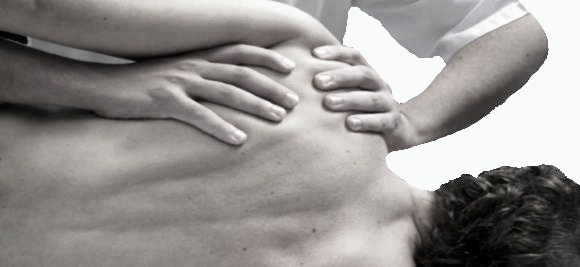 Muscle Energy Technique(MET)
Dr. Sanket Mungikar 
Dept. Of Musculoskeletal Physiotherapy
MGM Institute Of Physiotherapy
Chh.Sambhajinagar
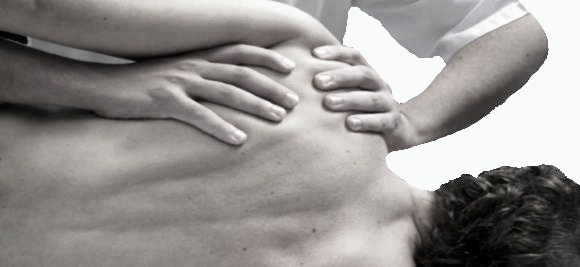 Definition of MET
Muscle energy technique has been defined as a form of manipulative treatment in which the patients muscles are actively used on request from a precisely controlled position in a specific direction and against a distinctly executed counterforce                                                  	       –  American Osteopathic    			  Association
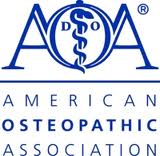 18-Jun-24
MUSCLE ENERGY TECHNIQUE
2
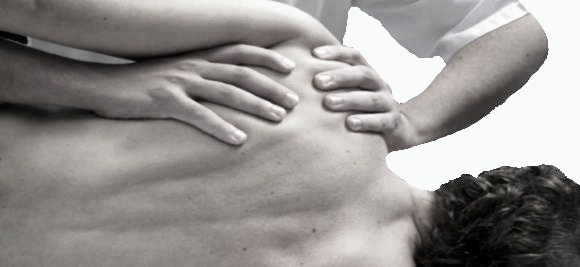 Uses of MET
According to American Osteopathic Association 
Mobilize joints in which movement is restricted
Stretch tight muscle and fascia
Improve local circulation
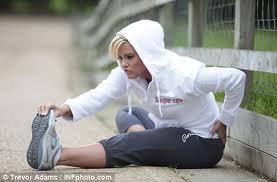 18-Jun-24
MUSCLE ENERGY TECHNIQUE
3
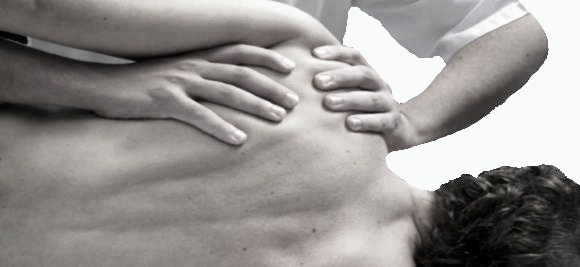 According to P E Greenman
MET is used to lengthen a shortened, or contracted muscle
To strengthen a physiologically weakened muscle or group of muscles
To reduce localized edema
To mobilize an articulation with restricted mobility
18-Jun-24
MUSCLE ENERGY TECHNIQUE
4
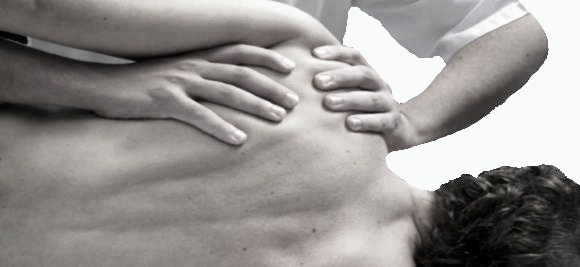 Barrier concept
Limit of active 
         ROM
Barrier 
   P             A
Neutral 
Position
Bind
Moving towards the barrier
Ease
Moving away from the barrier
18-Jun-24
MUSCLE ENERGY TECHNIQUE
5
18-Jun-24
MUSCLE ENERGY TECHNIQUE
6
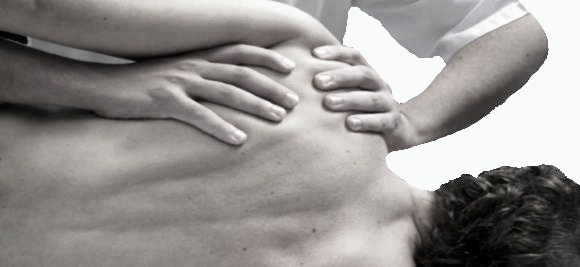 Technical Principles in MET
Muscle energy procedures attempt to shorten or lengthen the distance between the origin and insertion of certain muscles
The goals are to 
Strengthen the weaker side of an asymmetry
Decreases the hypertonicity
Lengthen muscle fiber
Reduce the restraint of movement
18-Jun-24
MUSCLE ENERGY TECHNIQUE
7
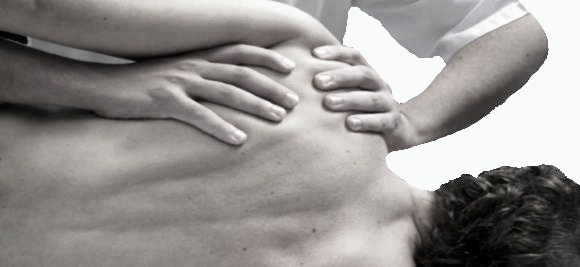 Muscle contractions are classified as 
Isometric contraction
Isotonic concentric contraction
Isotonic eccentric contraction (Isolytic)
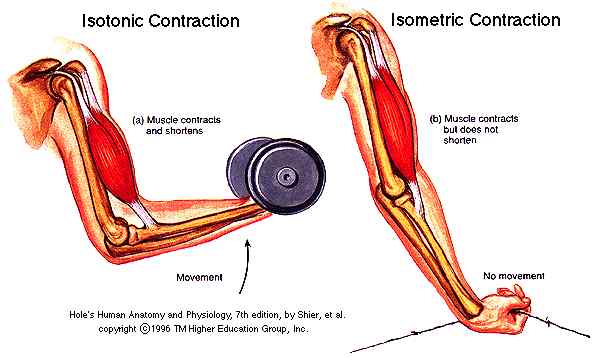 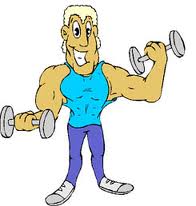 18-Jun-24
MUSCLE ENERGY TECHNIQUE
8
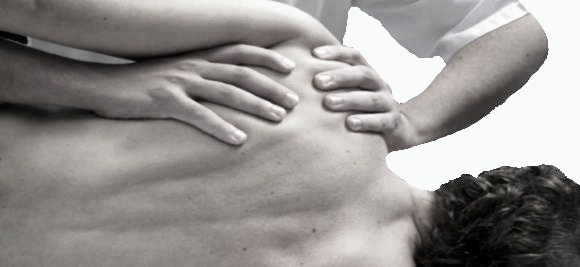 Isometric Contraction
The distance between the origin and the insertion of the muscle remains the same as the muscle contracts
Neither the patients effort nor the therapist’s resistance win
This apparently resets the muscles proprioceptors as the tight muscle lengthens
OPERATOR’S FORCE = PATIENT’S EFFORT
	 		(PIR or RI) ISOMETRICS
18-Jun-24
MUSCLE ENERGY TECHNIQUE
9
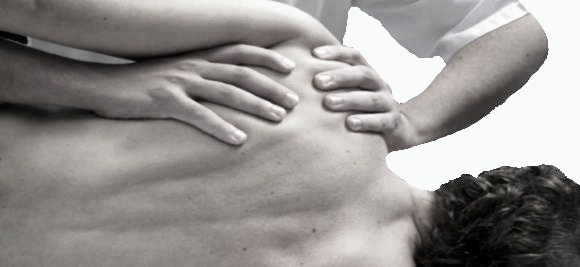 Isotonic Concentric Contraction
The overall length of the muscle shortens, approximating the origin and insertion.
Physiologically  it is like the work of biceps lifting the glass of water from table to mouth.
The patients effort exceeds the physicians resistance. This method is helpful in building the muscle strength
OPERATOR’S FORCE < PATIENT’S EFFORT
	ISOTONIC CONCENTRIC CONTRACTION
18-Jun-24
MUSCLE ENERGY TECHNIQUE
10
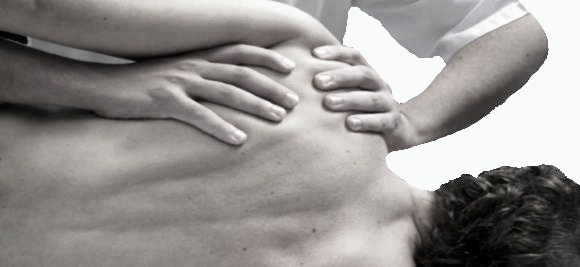 Isotonic Eccentric Contraction
The distance between the origin and insertion is increased
This type of contraction occurs when the biceps lowers the glass of water to the table without spilling it
In treatment mode, this type of muscle contraction occurs, “when a given resistance overcomes the muscle tension so that the muscle actually lengthens”
        OPERATOR’S FORCE > PATIENT’S EFFORT
	           ISOTONIC ECCENTRIC CONTRACTION 
                        or ISOLYTIC CONTRACTION
18-Jun-24
MUSCLE ENERGY TECHNIQUE
11
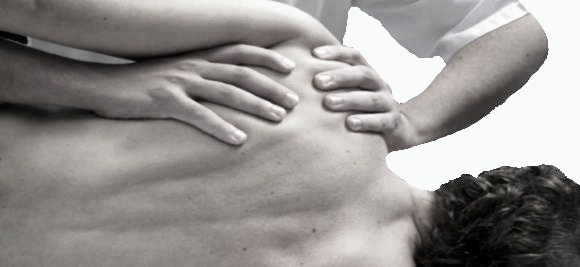 Physiological Principles of MET
PIR
Mitchell Jr postulated that  immediately following the isometric contraction the neuromuscular apparatus is in a refractory state during which passive stretching may be performed without encountering strong myotatic reflex opposition
All the therapist needs to do is resist the contraction and then take up the slack in the fascias during the relaxed refractory period
18-Jun-24
MUSCLE ENERGY TECHNIQUE
12
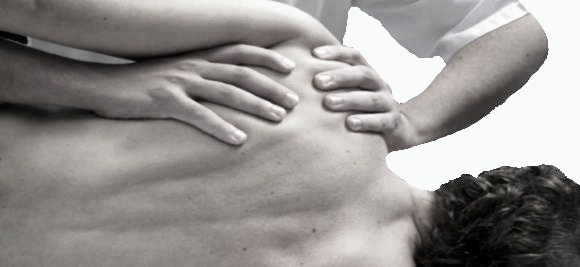 Reciprocal Inhibition (RI)
When a muscle is contracted its antagonist will be inhibited
Due to inhibition antagonist muscle will relax immediately
Thus the antagonists of shortened muscle or group of muscles may be isometrically contracted in order to achieve a degree of ease and additional movement in shortened tissues
18-Jun-24
MUSCLE ENERGY TECHNIQUE
13
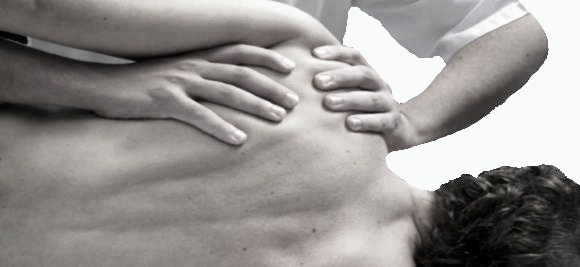 Activating Forces
Extrinsic Forces
Intrinsic Forces
These forces make the technique work
Extrinsic forces come from outside the patient
Physician effort
Intrinsic come from within the patient
Active muscular contraction
Active patient positioning
Respiratory cooperation
18-Jun-24
MUSCLE ENERGY TECHNIQUE
14
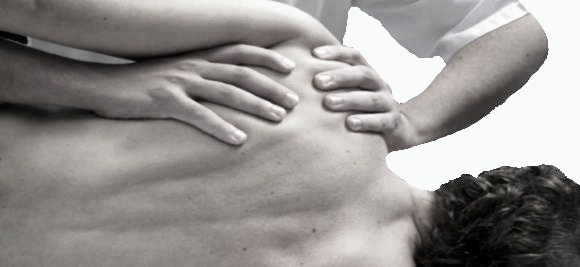 Lewit’s PIR
PIR technique, as described by Lewit, is a method of reducing or relaxing muscle tone in acute situations, in muscles that demonstrate muscle hypertonicity and with muscles containing trigger points
Hypertonic muscle taken to barrier
Patient contracts away from the barrier(agonists contract) 5 to 10 seconds
Patient uses 10 -30 % of his available strength
Patient is asked to relax (exhale)and stretch to limit
18-Jun-24
MUSCLE ENERGY TECHNIQUE
15
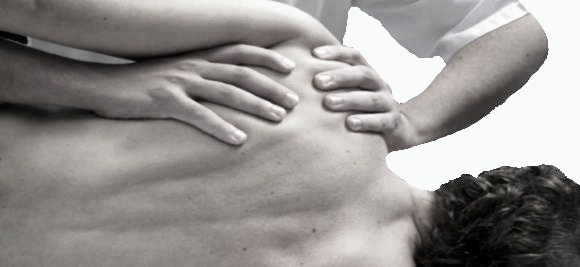 Types of MET
Isometric contraction – reciprocal inhibition
Isometric contraction – post isometric relaxation
Isotonic concentric contraction
Isolytic eccentric contraction
18-Jun-24
MUSCLE ENERGY TECHNIQUE
16
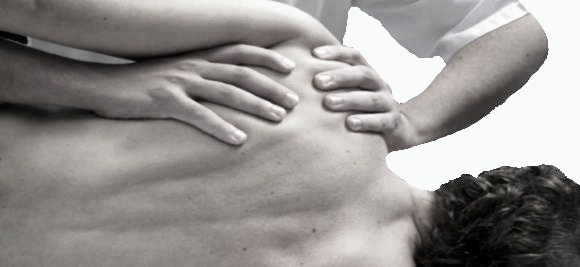 Isometric Contraction – Reciprocal Inhibition
Indications 
Relaxing muscular spasm or contraction
Mobilizing restricted joints
Preparing joint for manipulation
Contraction starting point
At the restriction barrier
Modus operandi
Affected muscles not employed, antagonists used in isometric contraction obliging shortened muscles to relax via reciprocal inhibition
Patient is attempting to push through the barrier of restriction against the operators precisely matched counter force
18-Jun-24
MUSCLE ENERGY TECHNIQUE
17
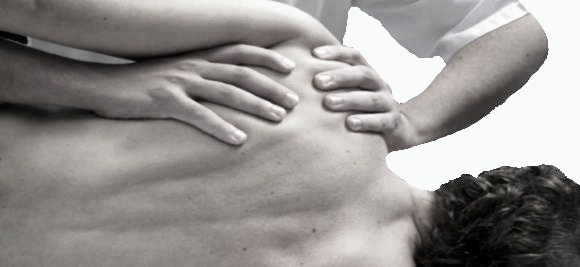 Forces
Operators and patient forces are matched
20%to 50%
Duration of contraction
7 to 10 seconds initially, increasing  up to 20 seconds
Action following contraction
Area is taken to its new restriction barrier without stretch after ensuring complete relaxation. Perform movement to new barrier on an exhalation
Repetitions 
3 to 5 times or until no further gain in ROM is possible
18-Jun-24
MUSCLE ENERGY TECHNIQUE
18
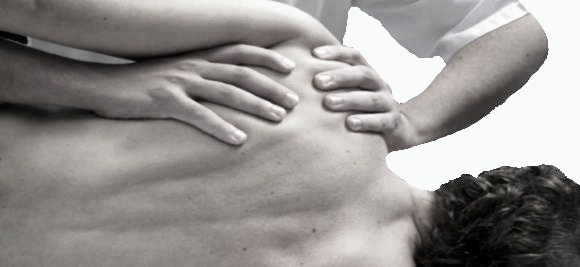 Isometric Contraction – Post Isometric Relaxation
Indications 
Relaxing muscular spasm or contraction
Mobilizing restricted joints
Preparing joint for manipulation
Contraction starting point
At resistance barrier
Modus operandi
Affected muscle(agonists) are used in the isometrics contraction, therefore the shortened muscles subsequently relax via post isometric relaxation
Operator is attempting to push through barrier of restriction against the patients precisely matched counterforce
18-Jun-24
MUSCLE ENERGY TECHNIQUE
19
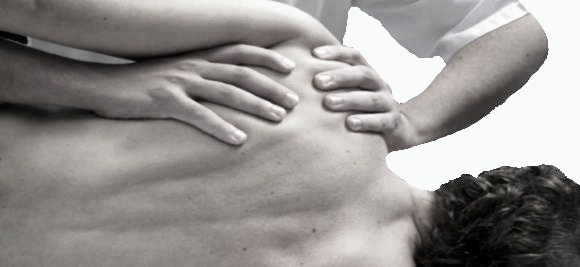 Forces
Operators and patient forces are matched
20% to 50%
Duration of contraction
7 to 10 seconds initially, increasing  up to 20 seconds
Action following contraction
Area is taken to its new restriction barrier without stretch after ensuring complete relaxation. Perform movement to new barrier on an exhalation
Repetitions 
3 to 5 times or until no further gain in ROM is possible
18-Jun-24
MUSCLE ENERGY TECHNIQUE
20
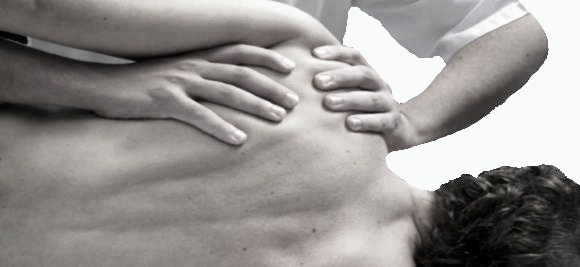 Isotonic Concentric Contraction
Indications 
Toning weakened musculature
Contraction starting point
In a mid range easy position
Modus operandi
The contracting muscle is allowed to do so , with some resistance form the operator
18-Jun-24
MUSCLE ENERGY TECHNIQUE
21
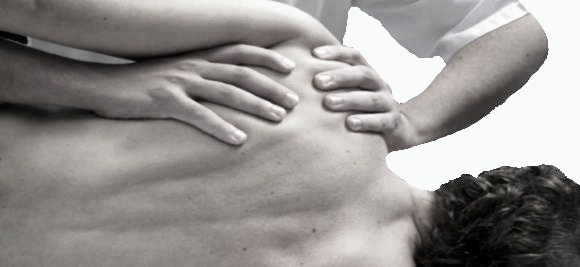 Forces
Patients force greater than operators force
Patient uses maximal effort available, but is force is built slowly
Operator maintains constant degree of resistance
Duration of contraction
3 to 4 seconds
Repetitions 
5 to 7 times or more if appropriate
18-Jun-24
MUSCLE ENERGY TECHNIQUE
22
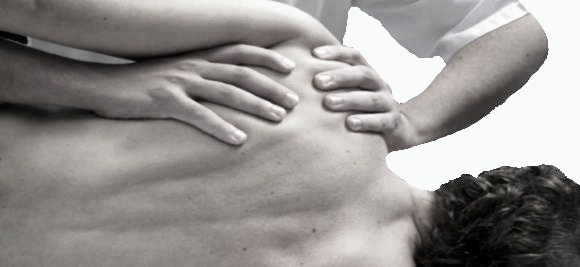 Isolytic Eccentric Contraction
Indications 
Stretching tight, fibrotic musculature
Contraction starting point
A little short of restriction barrier
Modus operandi
Muscle to be stretched is contracted and is prevented from doing so by operators greater force and contraction is overcome and reversed so that the contracting muscle is stretched
18-Jun-24
MUSCLE ENERGY TECHNIQUE
23
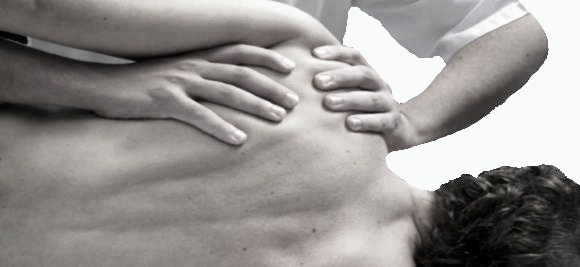 Forces
Operators force is greater than patients 
Duration of contraction
2 to 4 seconds
Repetitions 
3 to 5 times if discomfort is not excessive
18-Jun-24
MUSCLE ENERGY TECHNIQUE
24
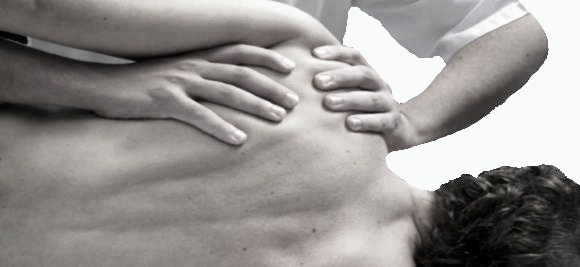 Sequential Steps of MET
Based on an accurate diagnosis, muscle energy procedure to lengthen shortened muscles and/or fascial elements follows these principles:
The physiotherapist positions the bone, joint or body part appropriately at the position of initial resistance.
The physiotherapist instruct the patient about his/her participation and helps the patient to obtain an effective direction of movement for limb, trunk or head
18-Jun-24
MUSCLE ENERGY TECHNIQUE
25
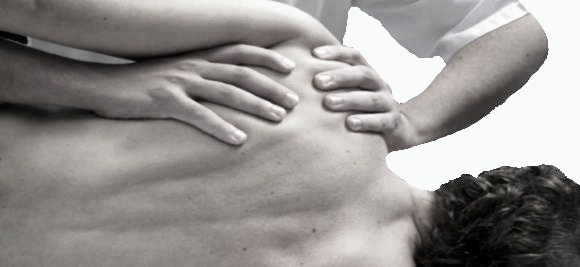 The physiotherapist directs the patient to contract the appropriate muscle or muscle group
The physiotherapist uses counterforce in opposition to and equal to the patients muscle contraction
The physiotherapist  maintains force  until an appropriate patient contraction is perceived at the critical articulation or area
18-Jun-24
MUSCLE ENERGY TECHNIQUE
26
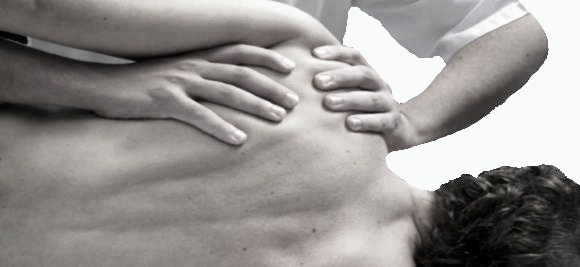 The patient is directed to gently cease the contraction
The physiotherapist allows the patient to relax  sense the tissue relaxation
The physiotherapist takes up the slack permitted by the procedure. The slack is allowed by the decreased tension in tight muscle allowing it be passively lengthened
18-Jun-24
MUSCLE ENERGY TECHNIQUE
27
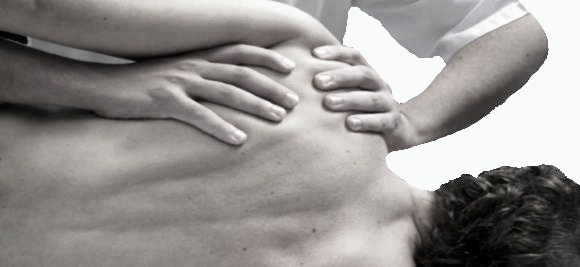 Steps 1 -8 are repeated 1 to 2 times until best possible ROM is obtained
The physiotherapist reevaluates the original dysfunction
18-Jun-24
MUSCLE ENERGY TECHNIQUE
28
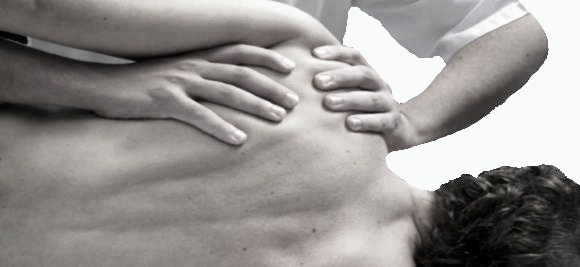 Amount of Force
Muscle energy technique is not a wrestling match.
The amount force and counterforce are governed by
The length and strength of the muscle group involved
The ability of the patient to accurately pull the body part in the direction you desire to move
Patients symptoms
A small amount of force should be used at the beginning ,which can be increased if necessary
18-Jun-24
MUSCLE ENERGY TECHNIQUE
29
18-Jun-24
MUSCLE ENERGY TECHNIQUE
30
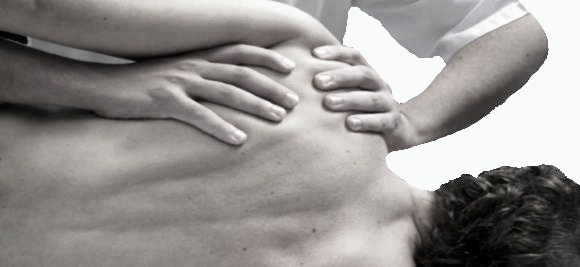 Asymmetrical Muscle Strength
Asymmetry of motion means possibility of asymmetrical strength
If asymmetry of muscle strength is present, employ  a method of increase the strength of the weak muscle group
Progressive resistance exercises are used to strengthen weakened  groups of muscles
18-Jun-24
MUSCLE ENERGY TECHNIQUE
31
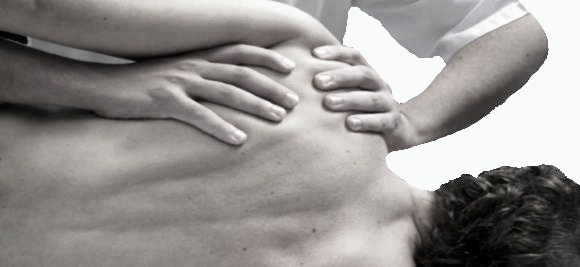 If weakness and shortness occur in different muscle groups but on the same side, attend the shortness first.
Jull and Janda feel the agonists spontaneously increase their strength if the shortened or hypertonic fibers are lengthened
18-Jun-24
MUSCLE ENERGY TECHNIQUE
32
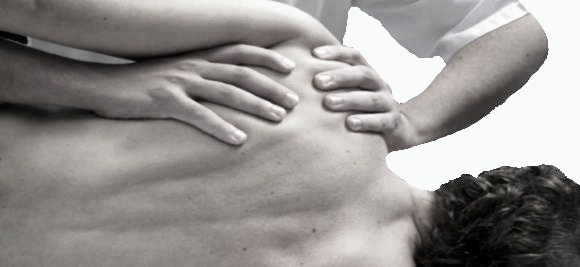 Indications/Uses
Whenever somatic dysfunction is present
Whenever there is a need to restore mobility and stability
Normalize abnormal neuromuscular relationship
Improve local circulation and respiratory function
Lengthen and/or normalize restricted muscles and fascia
18-Jun-24
MUSCLE ENERGY TECHNIQUE
33
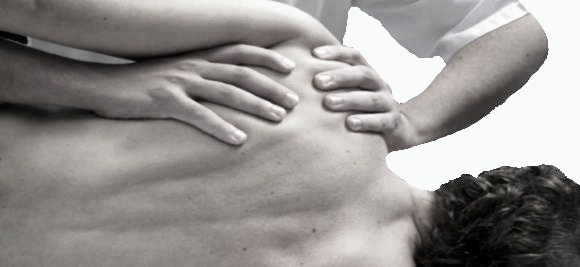 To reduce edema
Mobilize restricted joint
Restore mobility of motion segment
Retain global movement patterns
Stretch fibrotic tissue
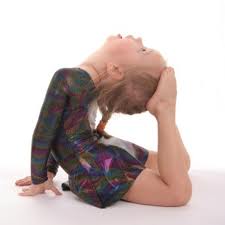 18-Jun-24
MUSCLE ENERGY TECHNIQUE
34
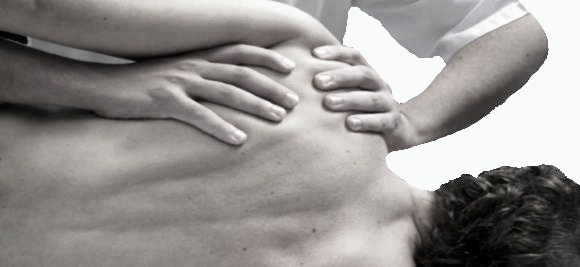 Contraindications
Fracture
Severe sprain
Severe strain
Suspected Pathology (until confirmed dx)
Joint instability 
Tumour
Infection in immediate underlying tissue
18-Jun-24
MUSCLE ENERGY TECHNIQUE
35
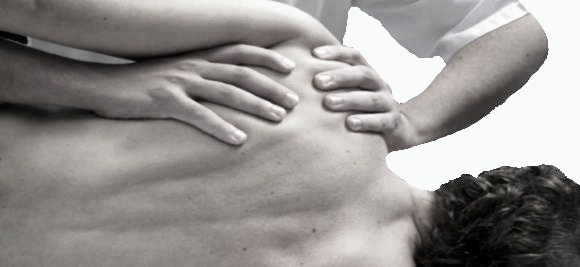 Uncooperative patient
Unresponsive patient
Those who cannot or will not follow directions
MET should not be requested of a very painful muscle or muscle group
18-Jun-24
MUSCLE ENERGY TECHNIQUE
36
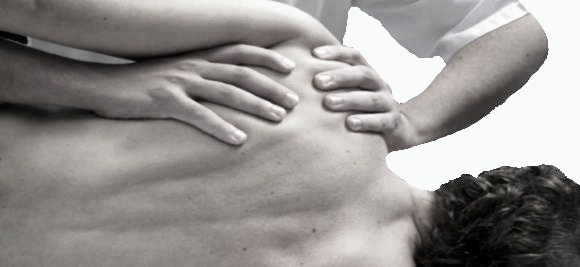 Common Errors
By physiotherapist 
Inaccurate diagnosis
Inaccurate localization of corrective forces, incorrect position of joints
Inaccurate instruction to patient
By patient
Incorrect force
Incorrect direction 
Incorrect duration of patient’s effort
18-Jun-24
MUSCLE ENERGY TECHNIQUE
37
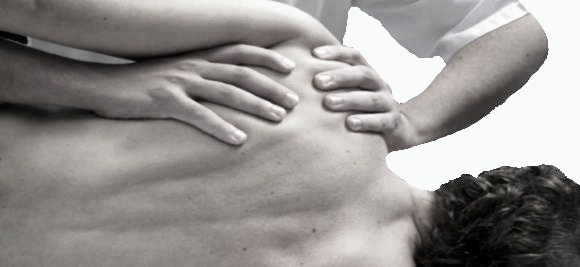 Dosage
The dosage is dependent on the intensity of the patient’s efforts in producing muscle contraction
The amount of patient effort may vary from simple muscle twitch to a maximum muscle contraction.
Duration may vary from a fraction of seconds to several seconds
Usually 3 -7 repetitions of muscles effort for each session can be performed
18-Jun-24
MUSCLE ENERGY TECHNIQUE
38
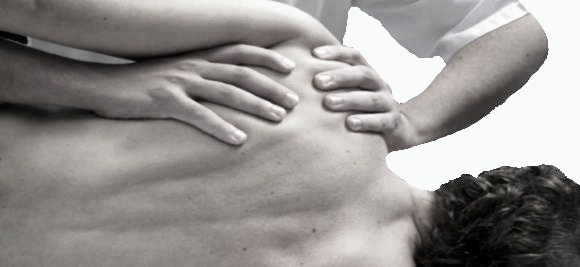 Side Effects
Muscle energy techniques are quite safe
With PIR, post treatment soreness and stiffness can occur (esp. with inexperience)
18-Jun-24
MUSCLE ENERGY TECHNIQUE
39
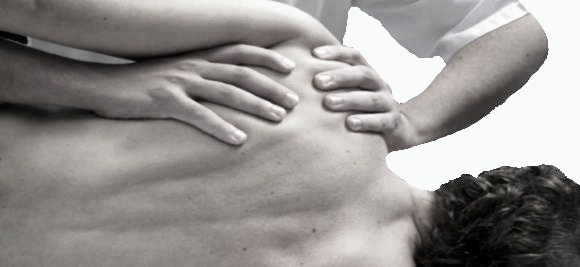 Evaluation of musculoskeletal pain
Factors  responsible for :
Acquired postural imbalances .
Pattern of use stress
 (occupational,recreational).
Inborn imbalances (short limb,birth injury).
Repetitive strain from body.
Emotional stress factors .
Trauma ,inflammation.
Disuse ,immobilization.
Climatic stress.
Nutritional deficiency (infection)
18-Jun-24
MUSCLE ENERGY TECHNIQUE
40
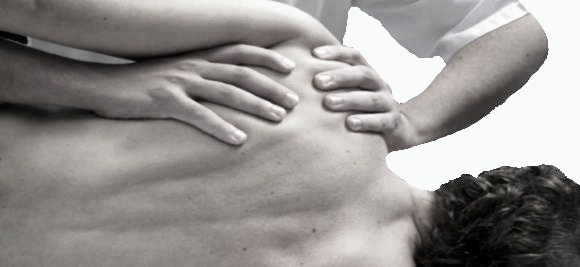 Postural muscle and phasic muscle
Postural muscle :predominance of type 1 fiber.
Phasic muscle :predominance in type 2 fiber .
18-Jun-24
MUSCLE ENERGY TECHNIQUE
41
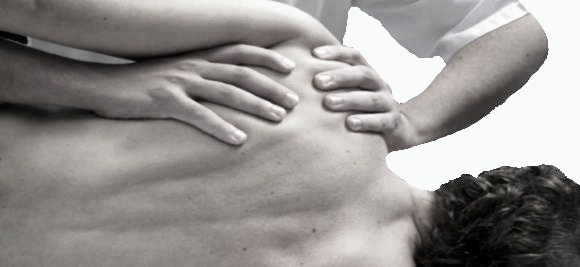 Pattern of imbalance
18-Jun-24
MUSCLE ENERGY TECHNIQUE
42
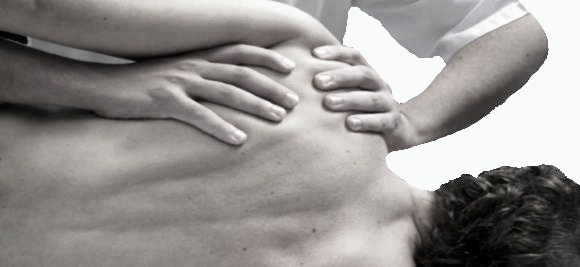 Janda has described  this pattern of shortness and weakness in upper cross and lower cross syndrome .
Upper cross syndrome :this is releated to altered position of head,neck ,shoulders .
Occiput and c1/c2 will hyper extend ,with head being pushed forward.
 lower cervical and 4th thoracic vertebrae will be posturally stressed as result.
Rotation and abduction of scapula .
Altered axis of glenoid fossa leads to humerus stabilised by levator scapular,upper trapezius .

Lower cross syndrome :pelvis tip forward in frontal plane .
Flexing hip joint and producing lumbar lordosis and stress at L5-S1 level .
Further stress on sagittal plane in with quadritus lumborum tightens and gluteus maximus and medius become weaken.
Lateral core set become unstable leads to back pain .
18-Jun-24
MUSCLE ENERGY TECHNIQUE
43
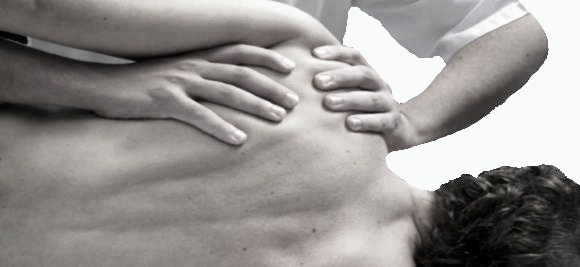 .

Lower cross syndrome :pelvis tip forward in frontal plane .
Flexing hip joint and producing lumbar lordosis and stress at L5-S1 level .
Further stress on sagittal plane in with quadritus lumborum tightens and gluteus maximus and medius become weaken.
Lateral core set become unstable leads to back pain .
18-Jun-24
MUSCLE ENERGY TECHNIQUE
44
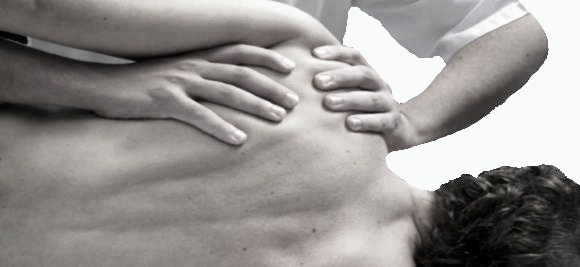 18-Jun-24
MUSCLE ENERGY TECHNIQUE
45
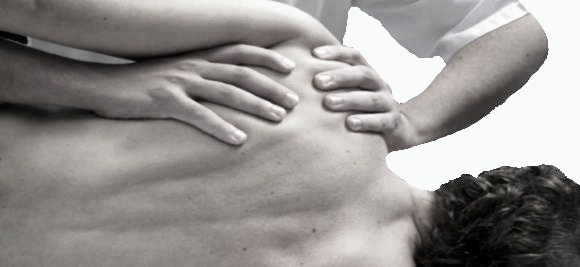 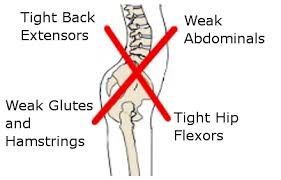 18-Jun-24
MUSCLE ENERGY TECHNIQUE
46
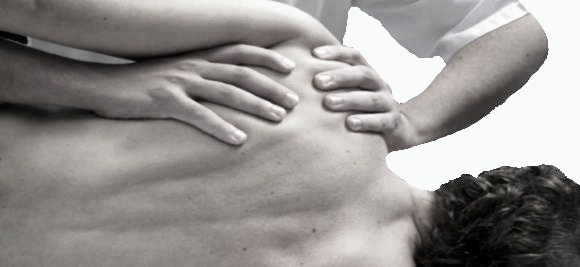 .

              


                                  THANK YOU
18-Jun-24
MUSCLE ENERGY TECHNIQUE
47